Notes
Dealing with Sales Complaints
The RAPPORT© Model
R elate to the personality involved
Understand and adapt to a client's personality
A cknowledge the situation
Convey your desire to resolve the situation
P atience
Maintain composure and stay focused
P robe
Questions to get at the underlying issue
O rganize
Formulate your thoughts before communicating
R espond
Complete all actions required to solve the issue 
T est
Validated their satisfaction with the outcome
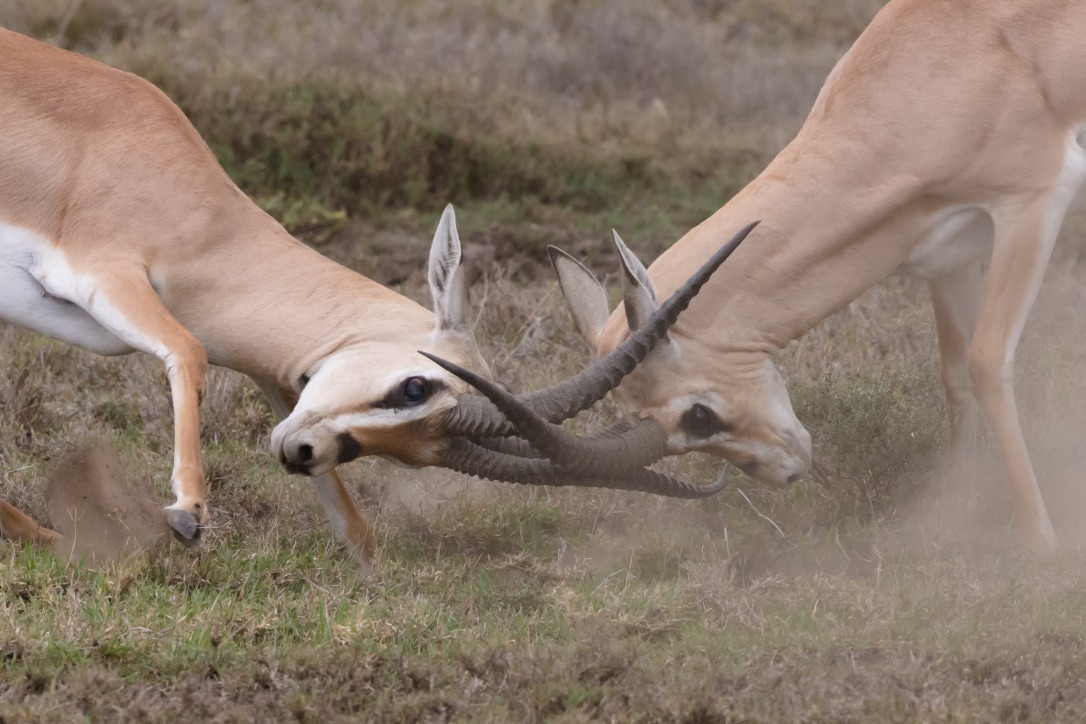 The RAPPORT© Model, courtesy of ThisQuarter, copyright 2011